UNIT 4:  EvolutionHow do populations grow?
Quick Review: How do you know a group of individuals belong in the same population? Answer- The individuals live in the same place, at the same time; They are of the same species, which means they can reproduce and produce fertile offspring(fertile-able to reproduce). They compete for food, water, shelter and mates.
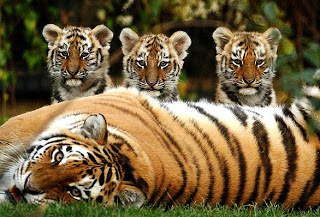 Population growth
Gene pool-the entire collection of genes in a specific population
Remember: Different forms of a gene are called alleles, so a gene pool 
     is the available alleles in a 
     specific population
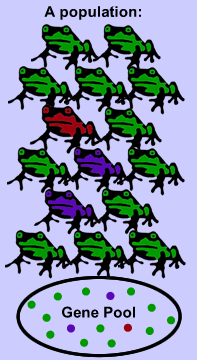 Population growth
Available resources such as food, water, shelter and mates regulate (control) population growth
Populations grow fastest when there are unlimited (extra) resources available;
Populations stop growing when the resources start to run out, because the resources are scarce(not enough available)
These resources are called limiting factors, which are any resources in the environment that could keep a population from growing out of control
Population growth
Density independent		      Density dependent

Doesn’t matter the size of              Size of the population
the population	            	      determines the effect
Examples				       Example
Fires				       Disease
Storms
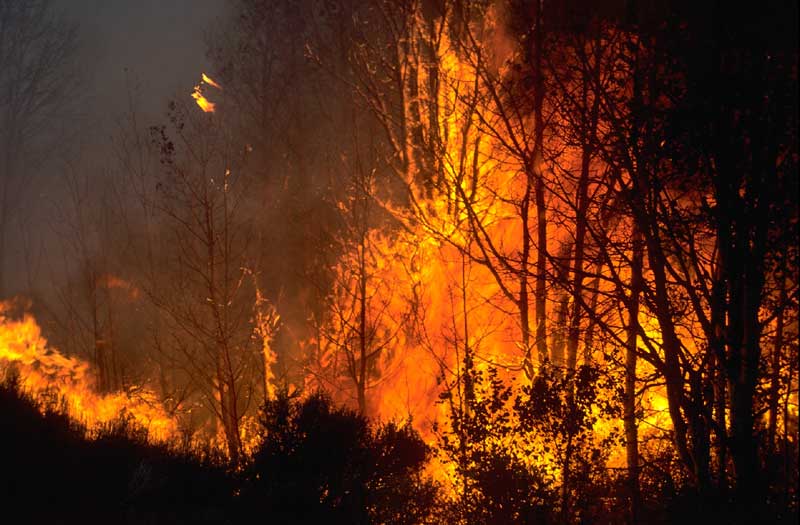 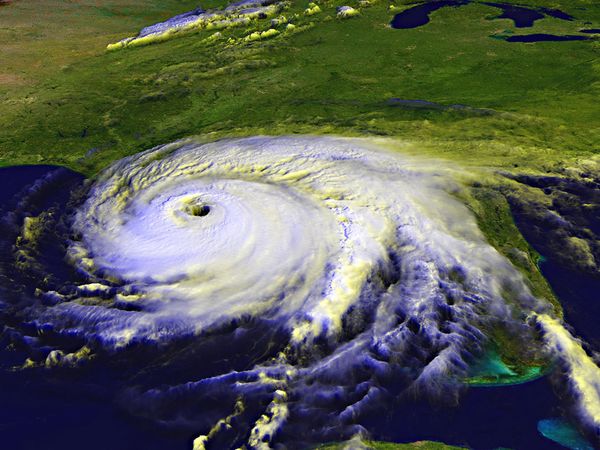 Population growth
Normal Growth Curve
Initial Growth Stage
Exponential Growth: occurs when the number of organisms keeps increasing at a fast rate because nothing stops the population from growing(no limiting factors)
Steady State: population remains about the same
Carrying Capacity: the maximum number of individuals in a population that can survive on available resources (food, space, water, etc…). An environment can support only a certain number of individuals.
Population growth
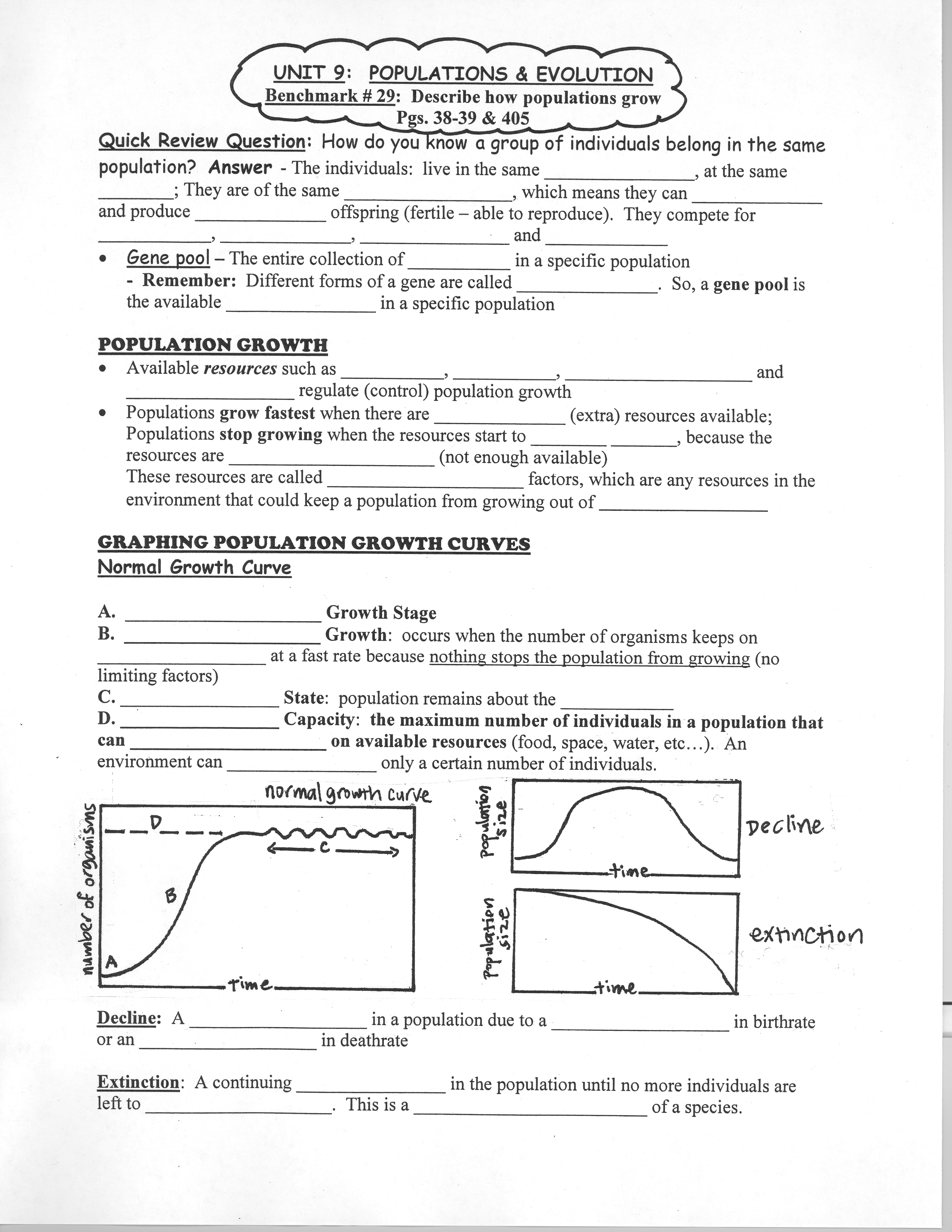 Population growth
Decline: A decrease in a population due to a decrease in birthrate or an  increase in deathrate
Extinction: A continuing decline in the population until no more individuals are left to reproduce. This is a disappearance of a species.
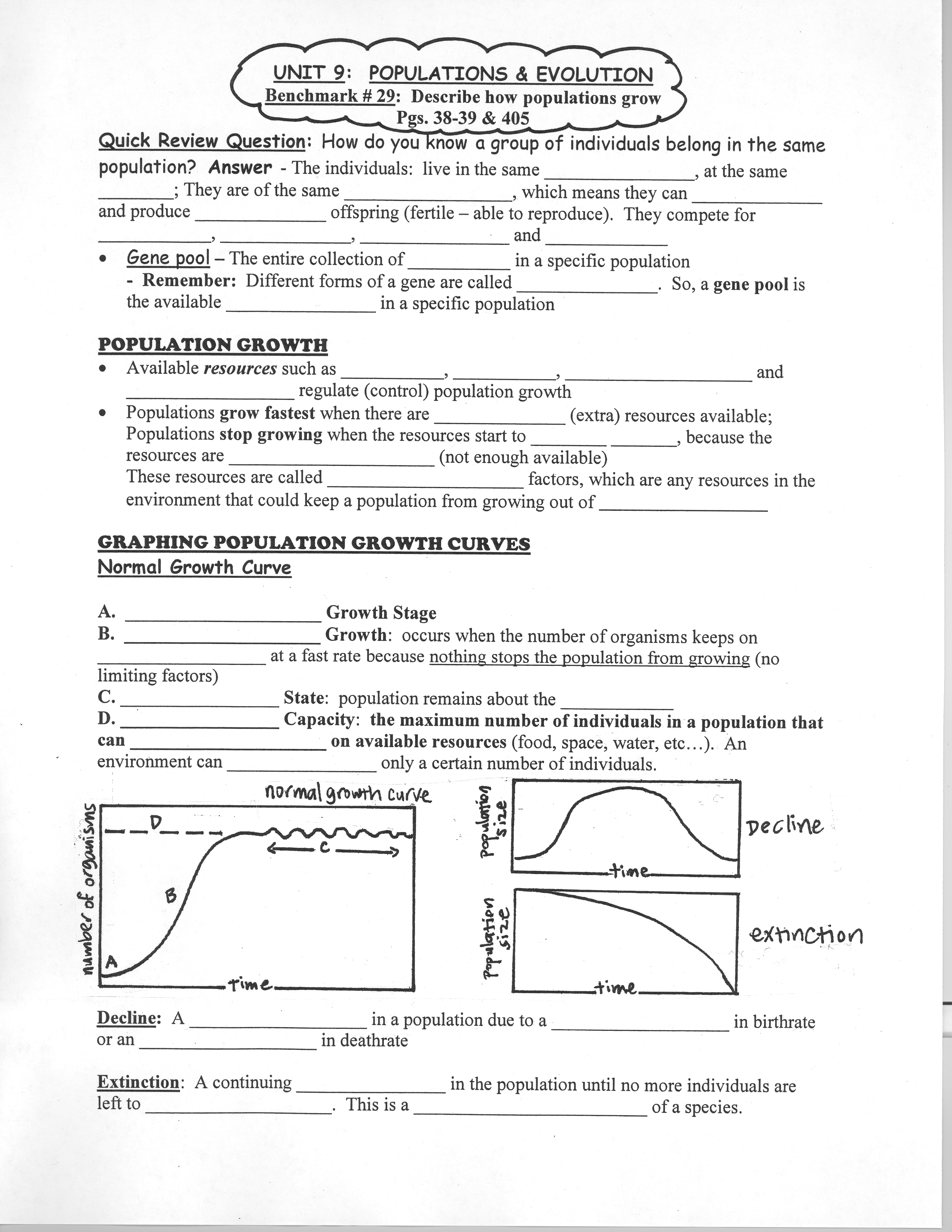